III районный слет волонтерских отрядов «Мое будущее»
«ХЛЕБ – ВСЕМУ ГОЛОВА» 
(о трудовой династии Пановых)
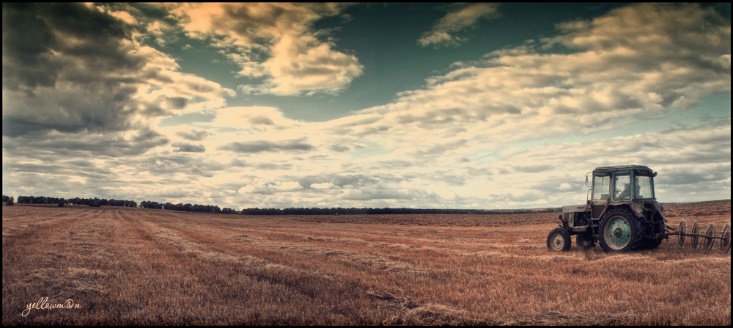 Авторы: 
Панова Анастасия, Панова Олеся
МБОУ Вощиковская ОШ 
имени А.И. Королёва, 2021
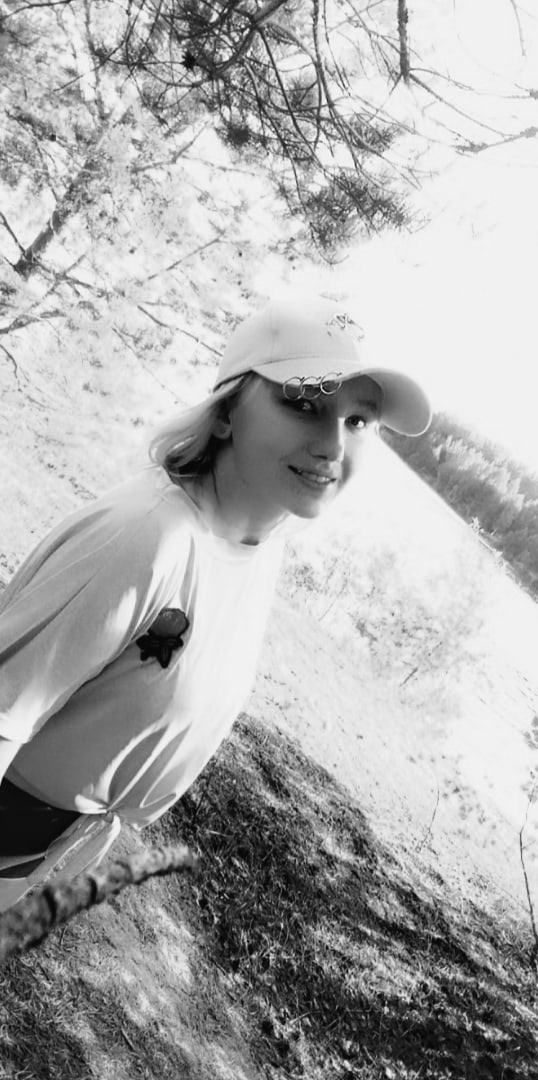 Панова Анастасия
Панова Олеся
[Speaker Notes: Добрый день! Я – Настя! А я – Олеся! Мы из большой и трудолюбивой семьи Пановых, династии хлеборобов.]
Семья Пановых
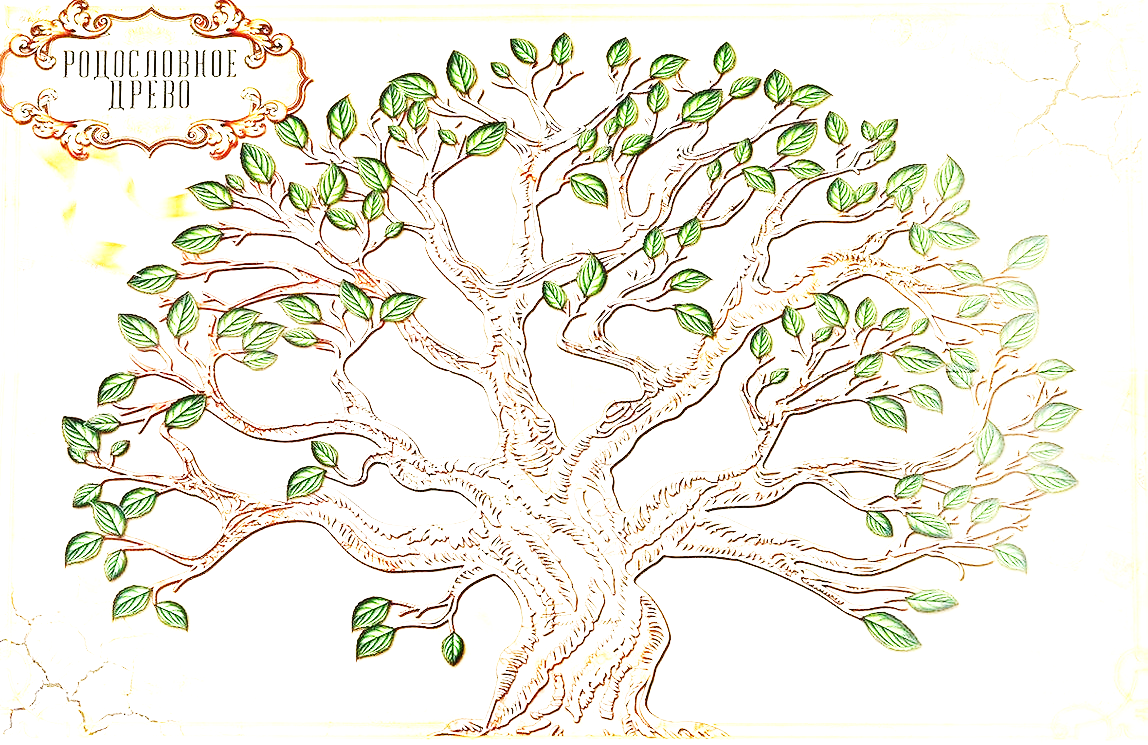 Алексей
(2018)
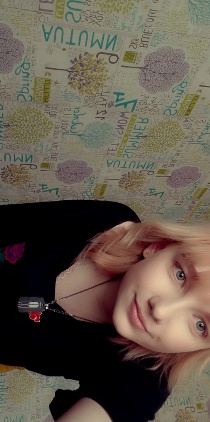 Анастасия
(2007)
Анна
(2004)
Олеся
(2007)
Александр
(1988)
Яна
(2004)
Юлия
(1994)
Роман
(1999)
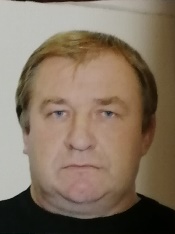 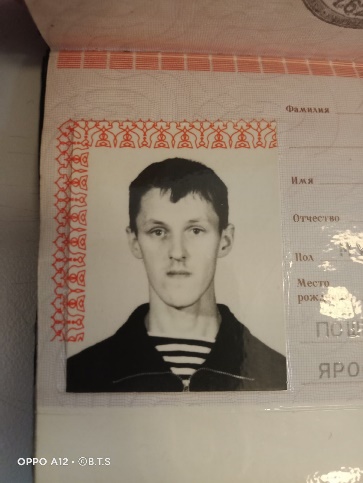 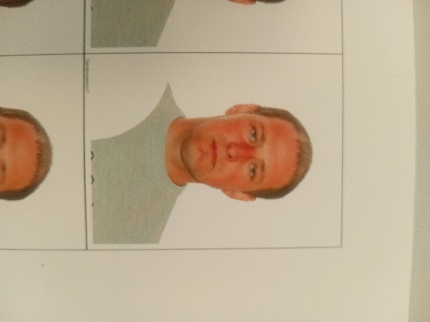 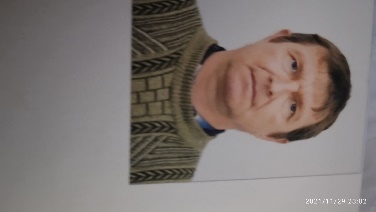 Илья
(1982)
Виктор
(1981)
Сергей
(1972)
Иван
(1964)
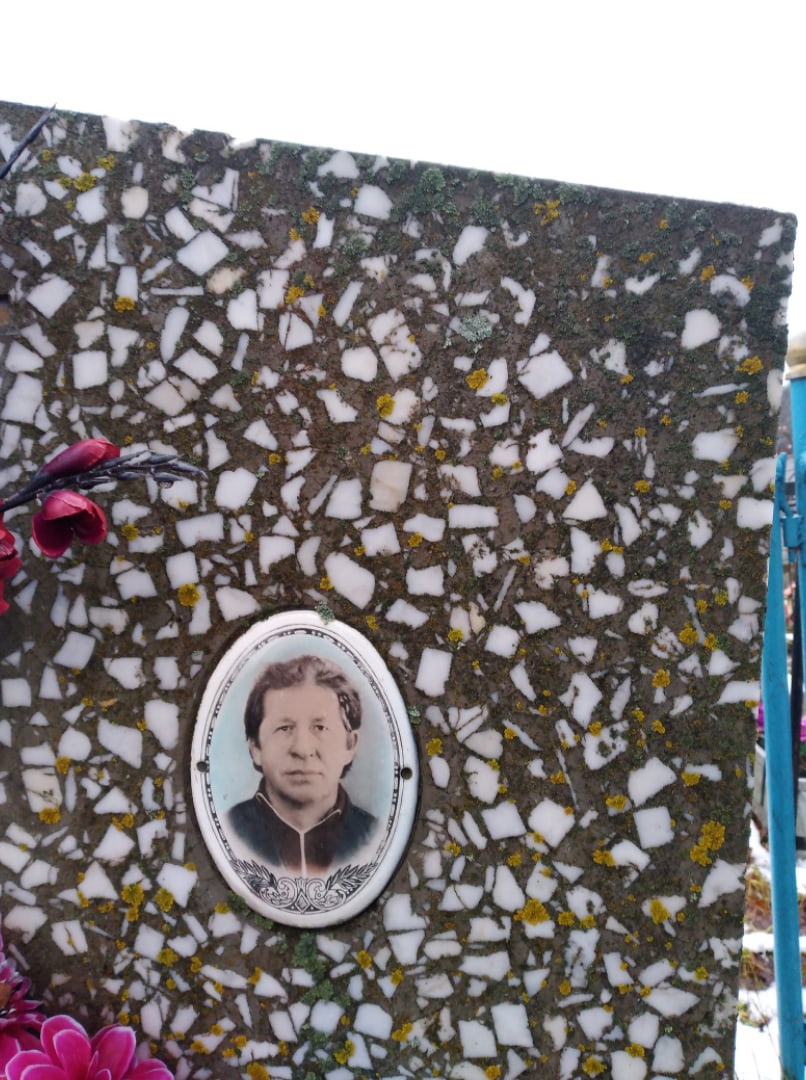 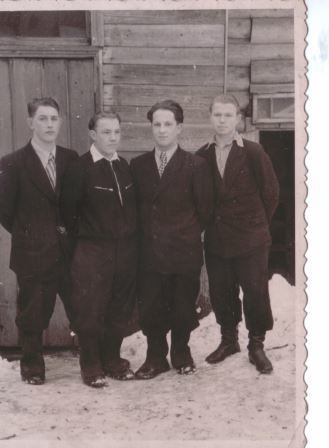 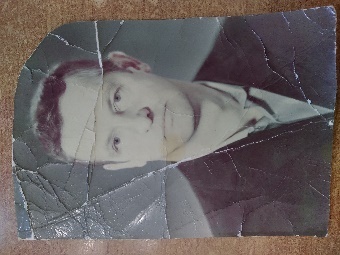 Виктор
(1951-2020)
Анатолий
(1936-1952)
Николай
(1938)
Алексей
(1940-1994)
Владимир
(1947)
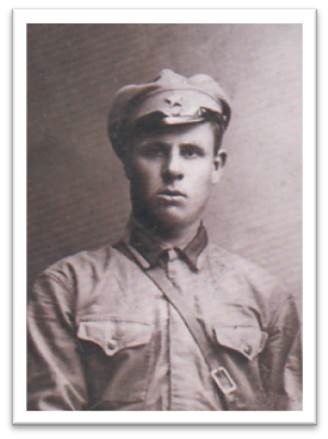 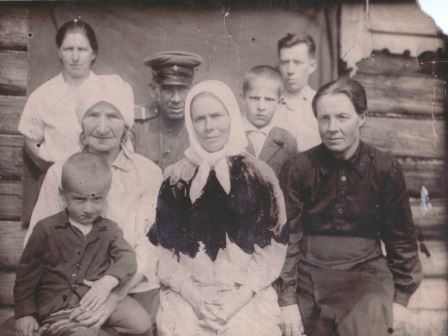 Анна
(1911-1995)
Иван 
(1904-1985)
[Speaker Notes: Сегодня  мы расскажем вам только об одной её ветви, от которой родились мы.]
Панов Иван Евтифьевич (1904-1985)
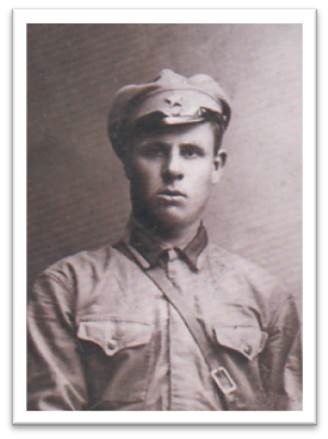 Звание: Рядовой
Должность: Наводчик орудия
Призван 01.03.1942 Арефинским РВК
Место службы: 18 стрелковая артиллерийская дивизия.
Ранения и контузии: 10.09.1942 – контузия
14.01.1943 – ранение, оторвало правую ногу.
Инвалид войны.
Награждения: Медаль «За боевые заслуги» (Приказ Президиума ВС СССР № 223/ от 06.11.1947)
Во время прорыва блокады Ленинграда лично из 150 миллиметрового орудия при первом прицеле разбил много немецких блиндажей с немецким командованием
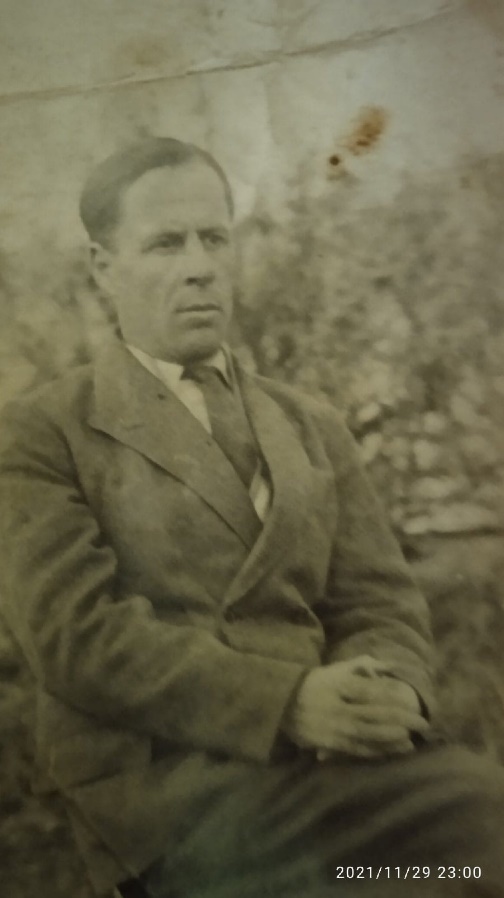 [Speaker Notes: С давних пор Пановы жили на Вощиковской земле в д.Евсевьево. Здесь в 1904г. родился Иван Евтифьевич Панов, наш прадед. Он любил эту землю, честно трудился на ней. Здесь женился на Анне Васильевне и у них родилось пятеро детей. А в 1942 году прадед ушел на фронт, чтобы защитить родную землю и свою семью от врага. Вернулся инвалидом.  Это был мужественный, честный и сильный человек. Такими он воспитал и своих сыновей.]
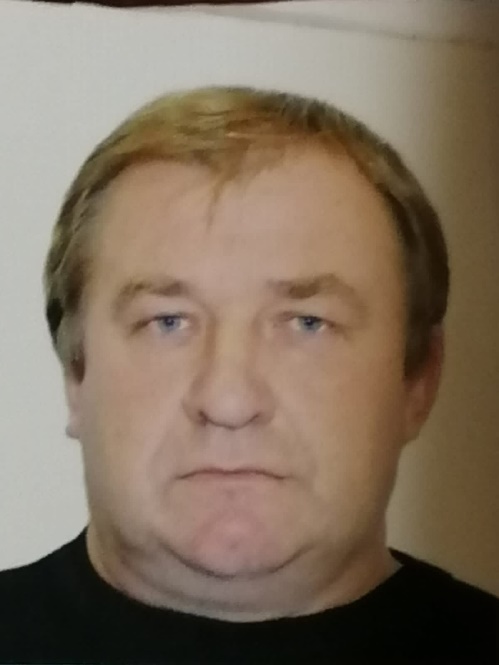 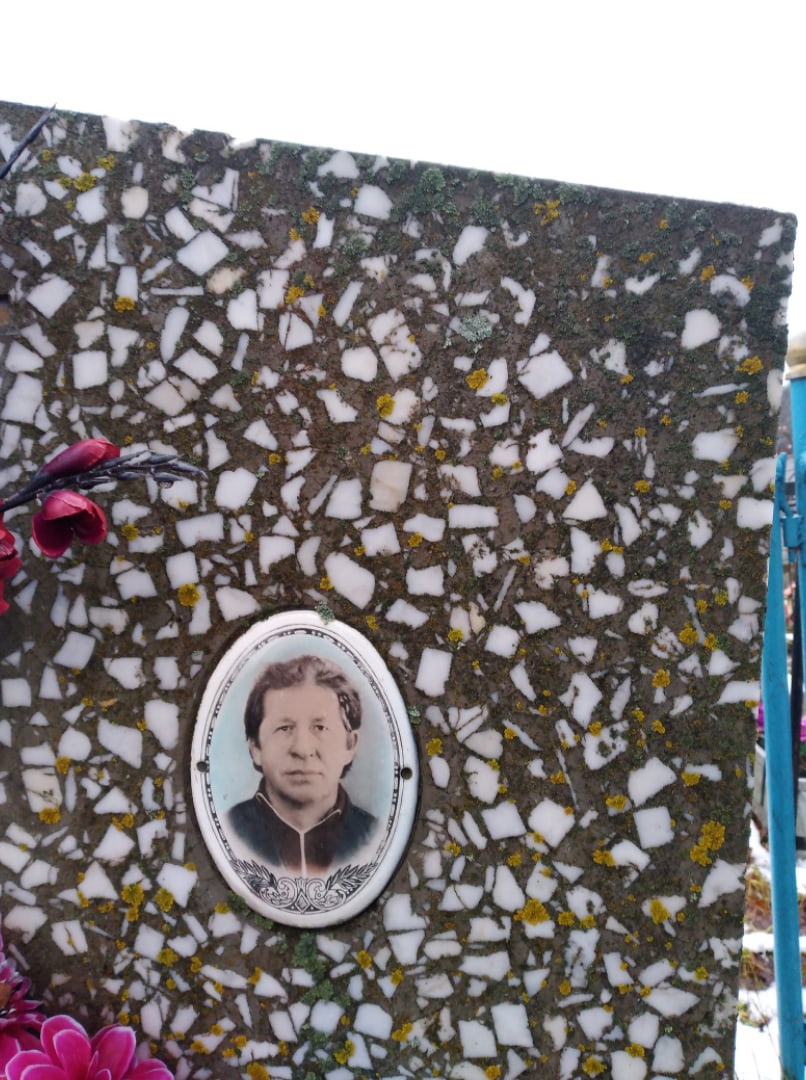 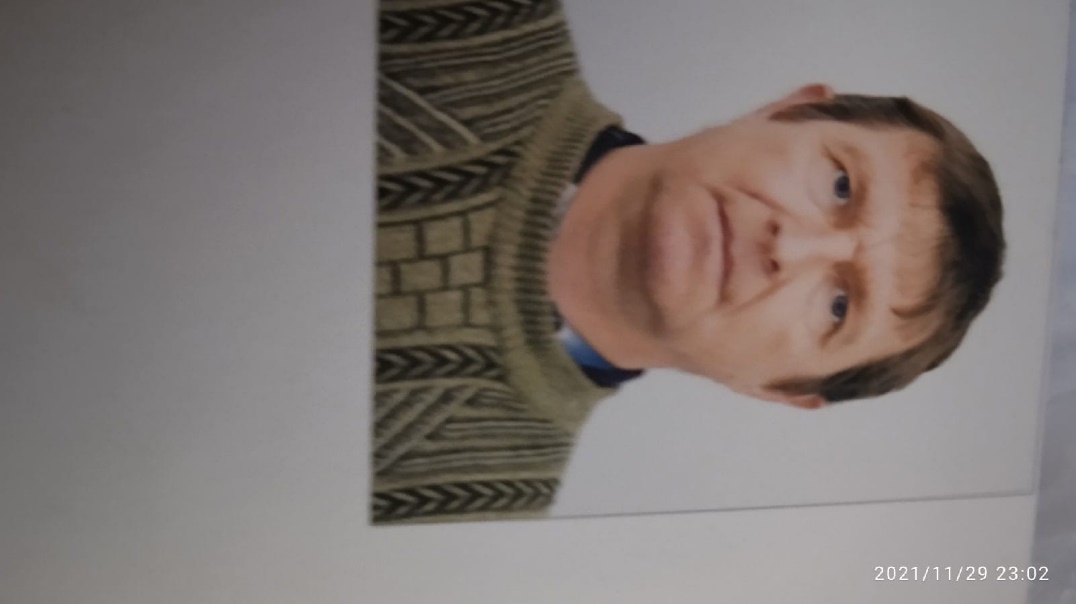 Панов Иван Алексеевич
(1964)
Работал механизатором в совхозе «Прилив» с 1982 по 1986 гг.
Затем в колхозе «Заветы Ильича» Рыбинского района. Сейчас работает трактористом в г.Рыбинск
Панов Сергей Алексеевич
(1972)
Механизатор совхоза «Прилив».
Лауреат «Премии года Пошехонского района» 2015 г.
Награжден Почетной грамотой Главы Пошехонского района в 2020г.
Панов Алексей Иванович 
(1940-1994)
Механизатор совхоза «Прилив», передовик производства
[Speaker Notes: Алексей Иванович Панов  всю жизнь проработал механизатором в совхозе «Прилив». Трудился добросовестно, был передовиком производства.
После учёбы и службы в армии дело отца продолжили и его сыновья: Иван Алексеевич и Сергей Алексеевич.]
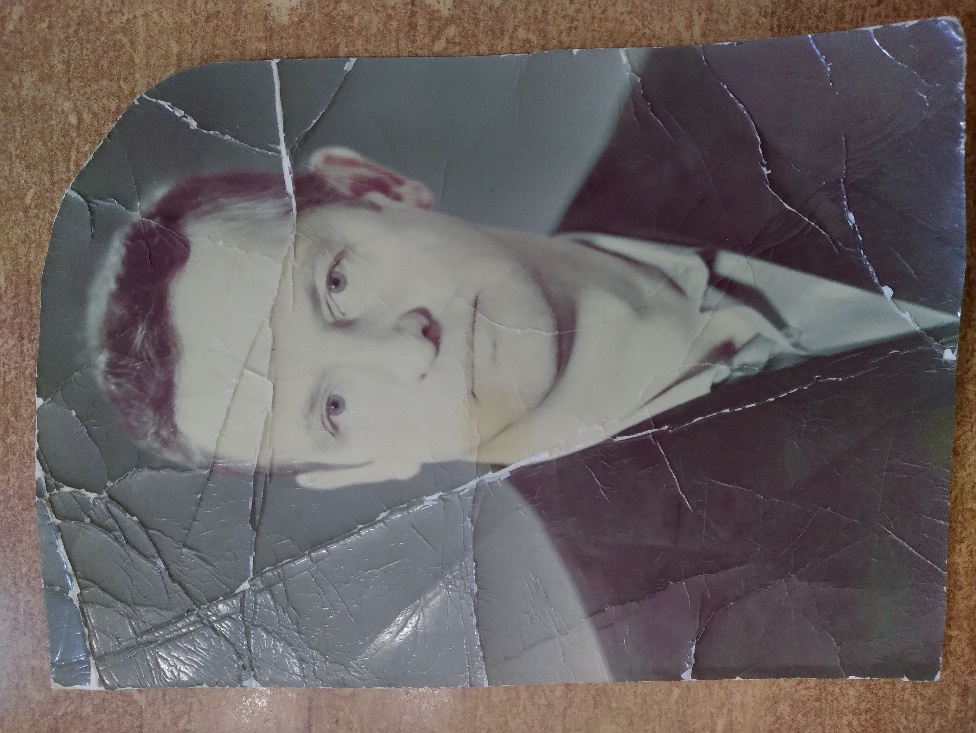 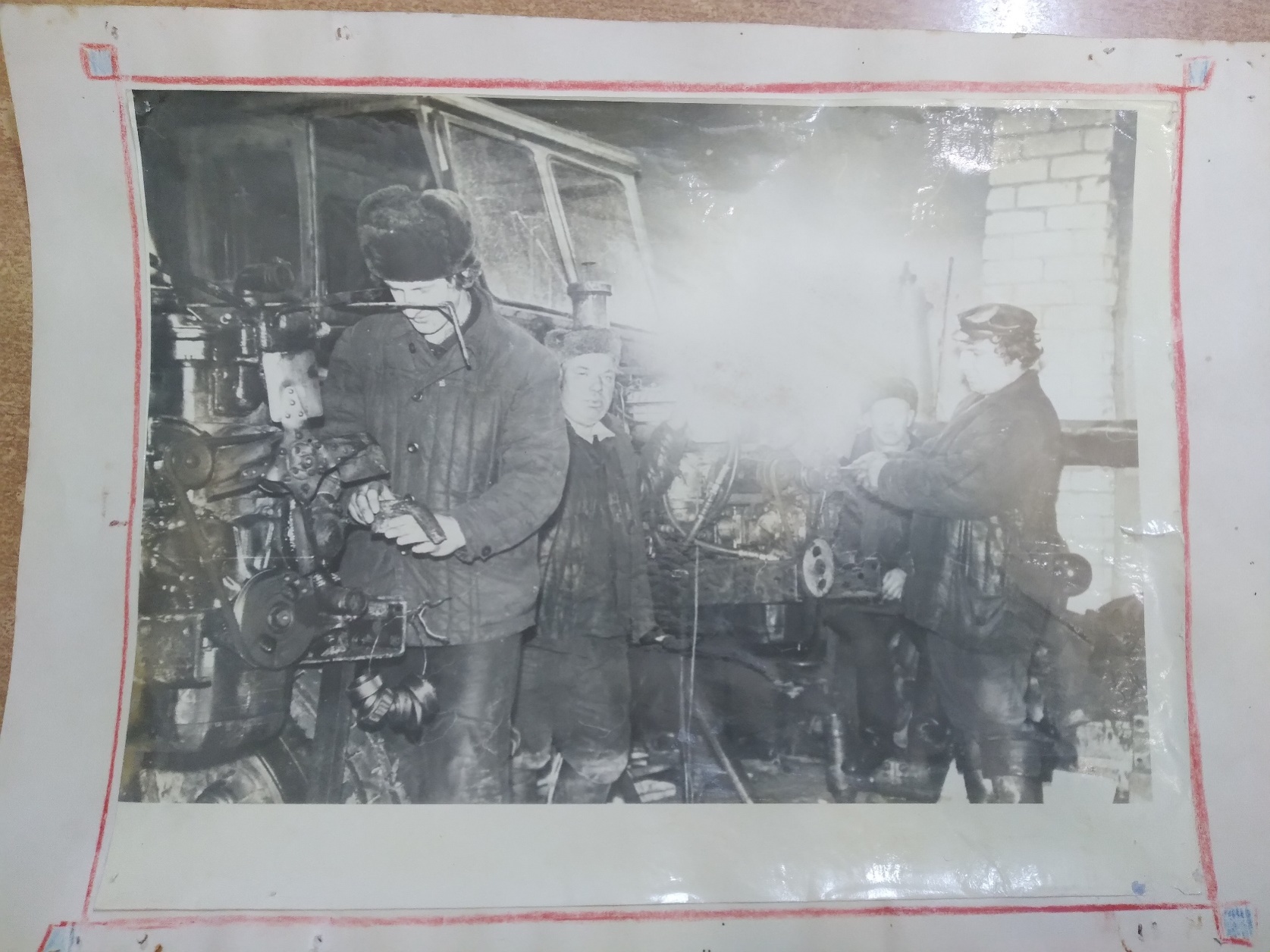 Панов Виктор Иванович 
(1951-2020)
Механизатор совхоза «Прилив», передовик производства.
Принят на работу в совхоз в 1968 г., переведен в трактористы в 1971 г. Трудился в этой должности до выхода на пенсию
[Speaker Notes: А это Виктор Иванович Панов, наш дедушка. К сожалению, его уже нет с нами, но мы его помним и гордимся им. Он очень любил свою профессию и всегда был передовиком производства.]
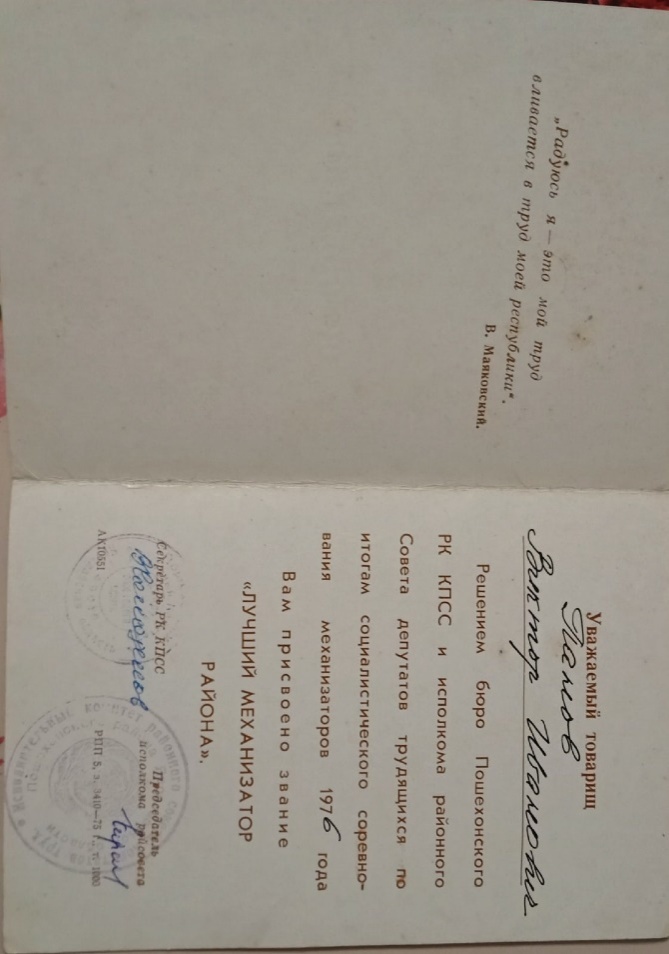 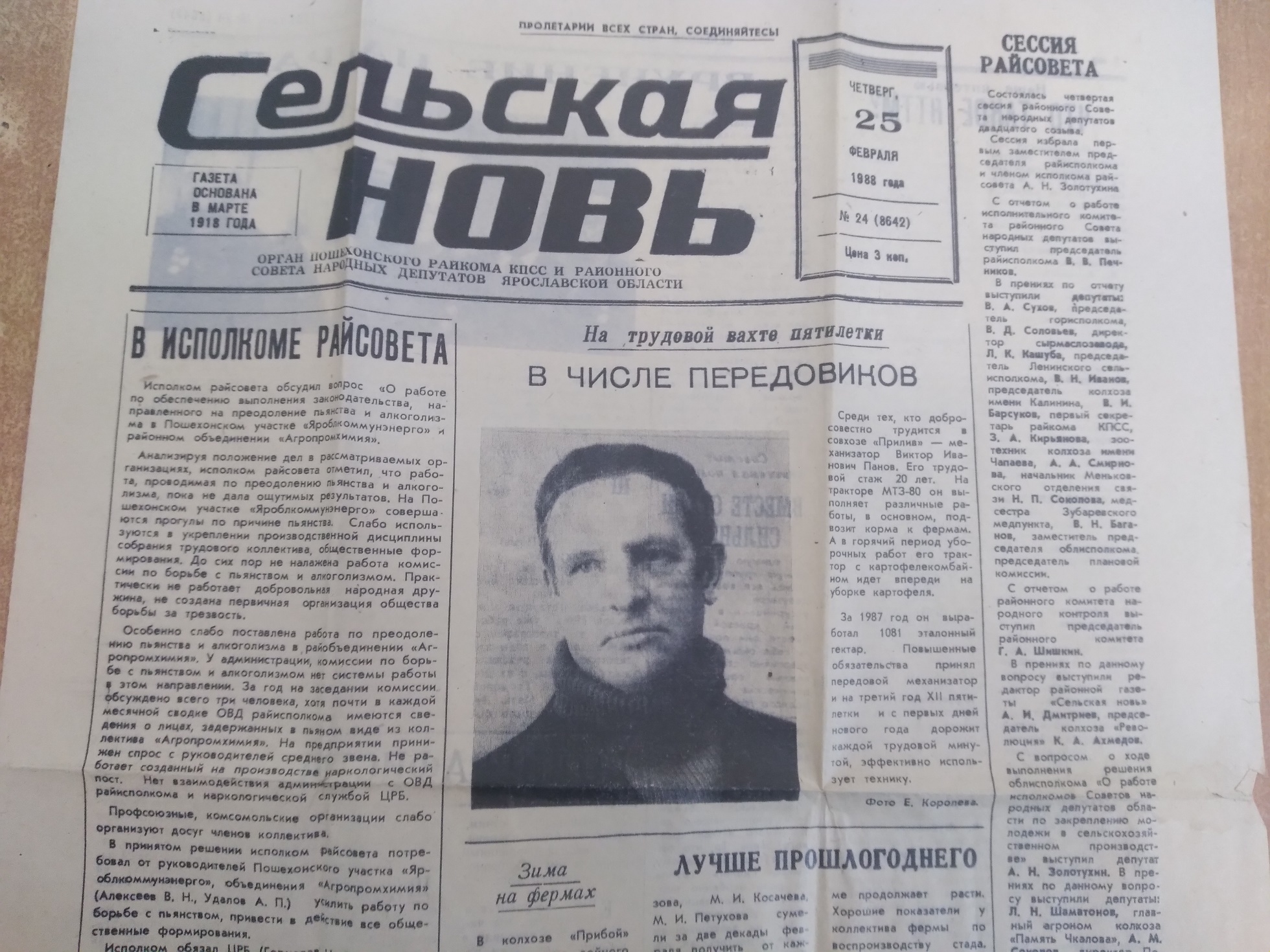 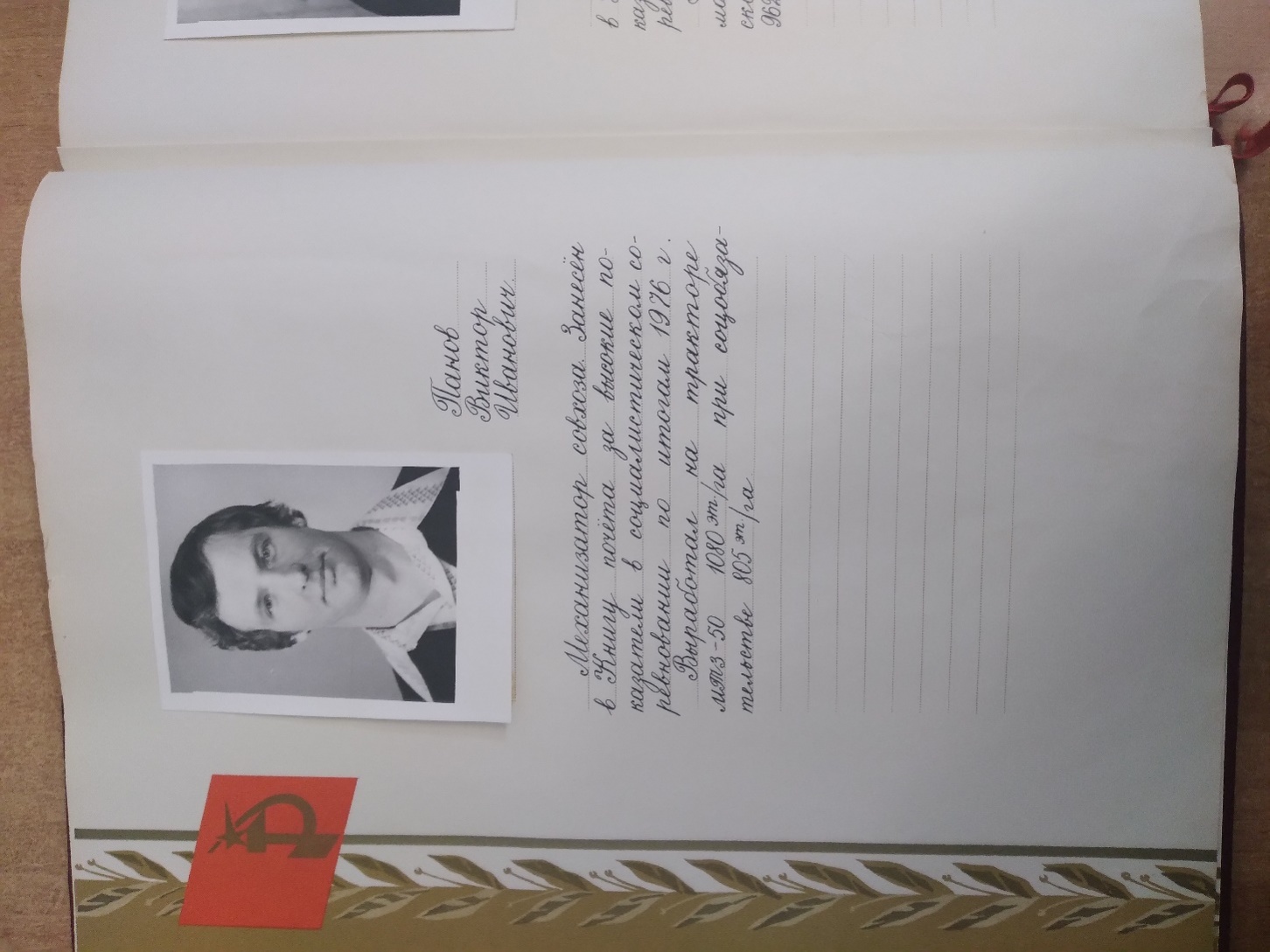 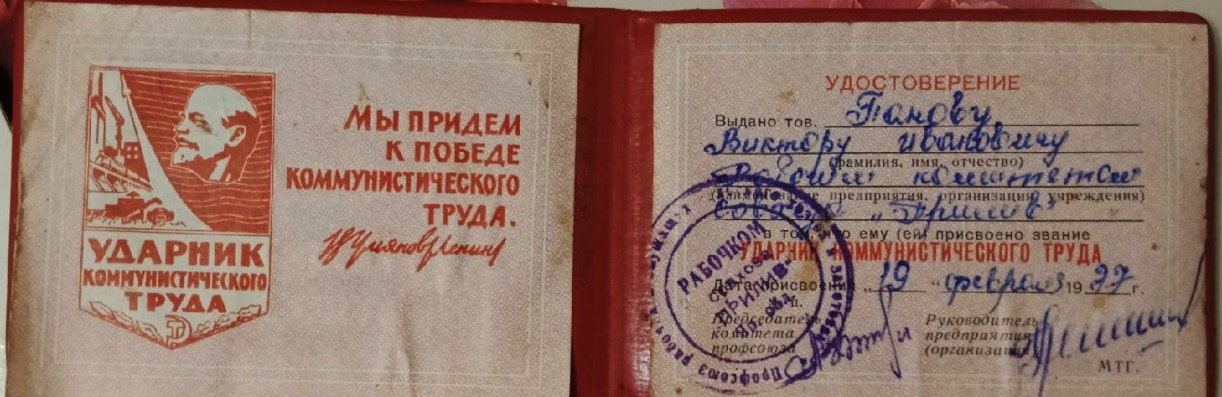 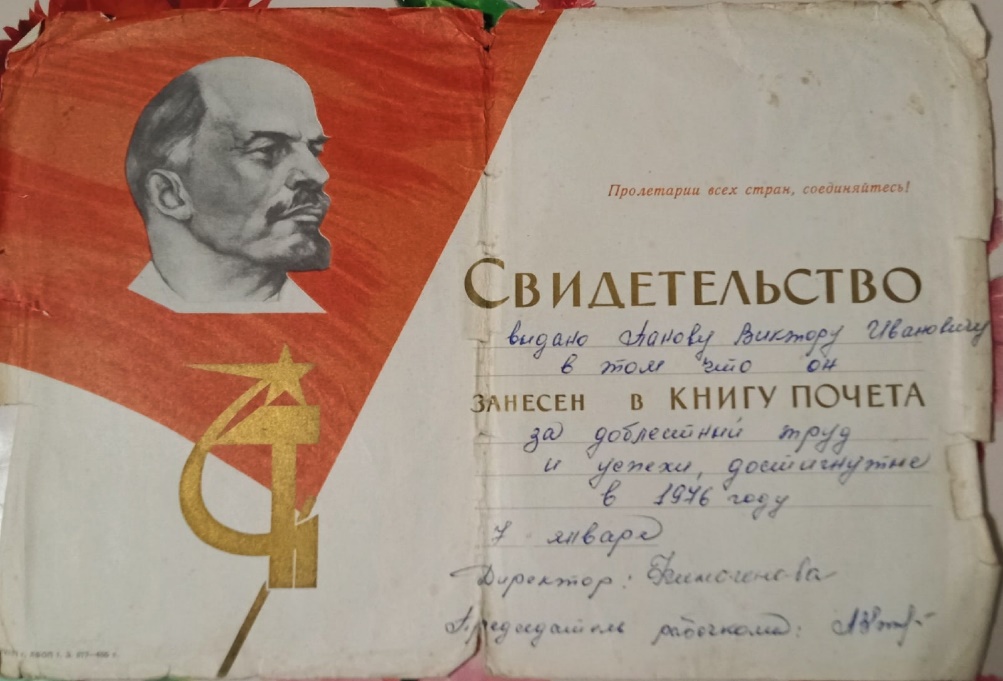 Панов Виктор Иванович 
Был удостоен званий «Лучший механизатор района» (1976г.), «Ударник коммунистического труда» (1977г.)
[Speaker Notes: О дедушке писали в газете «Сельская новь». В 1976 году ему было присвоено звание «Лучший механизатор района» и его имя было занесено в Книгу почёта Пошехонского района. В 1977г присвоено звание «Ударник коммунистического труда».
А ещё он был самый лучший в мире дедушка. Очень добрый и заботливый. Мы всегда будем его помнить.]
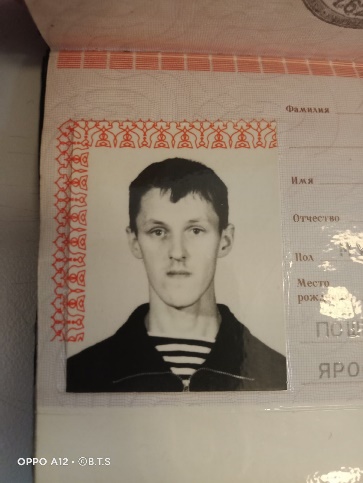 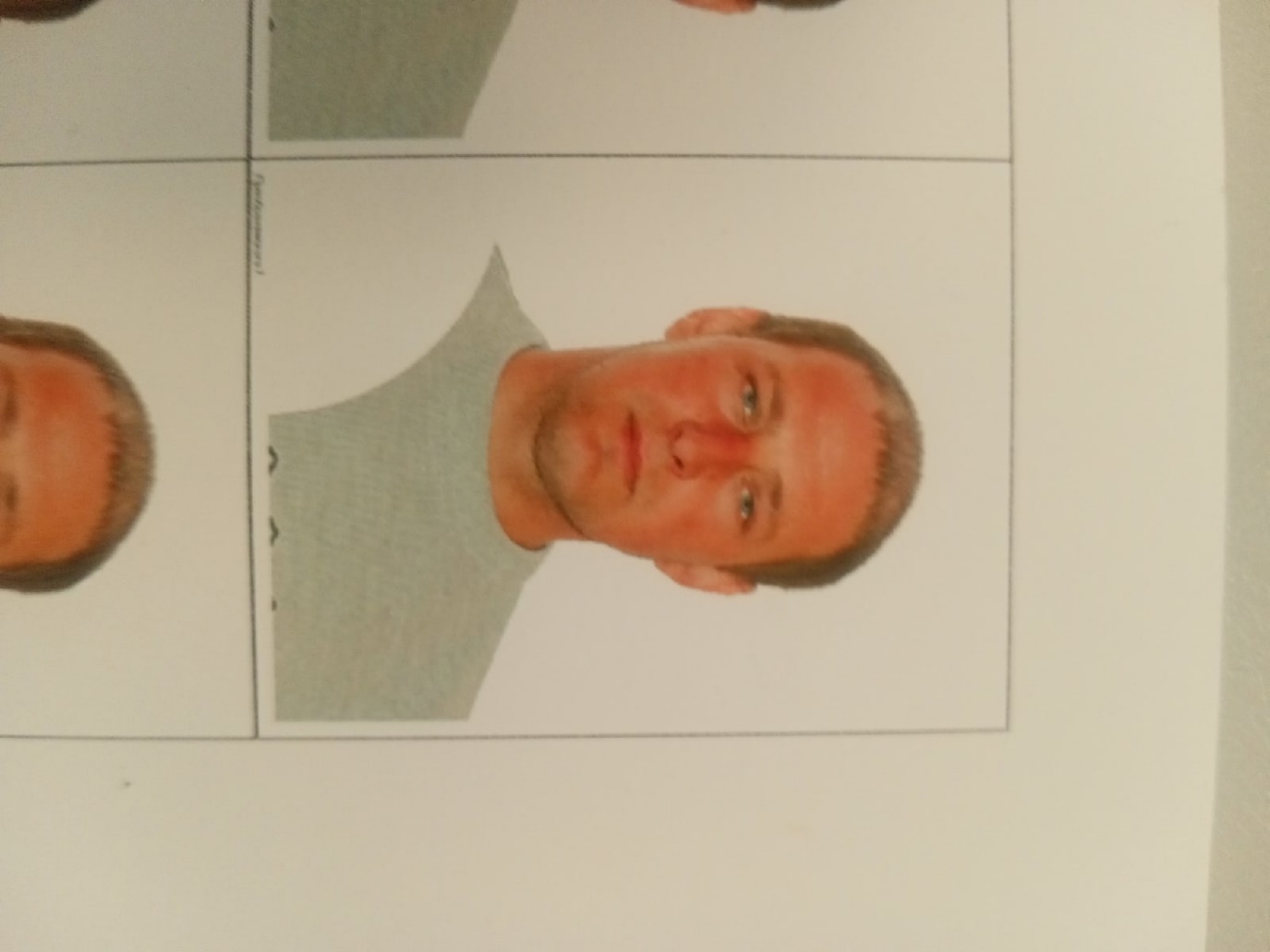 Панов Виктор Викторович
(1981)
Работает в совхозе «Прилив» с 2002 года
Панов Илья Викторович
(1982)
Механизатор совхоза «Прилив» с 2003 года
[Speaker Notes: У Виктора Ивановича и Нины Ивановны Пановых родились сыновья, наши папы: Илья Викторович и Виктор Викторович. Они тоже посвятили свою жизнь сельскому хозяйству.]
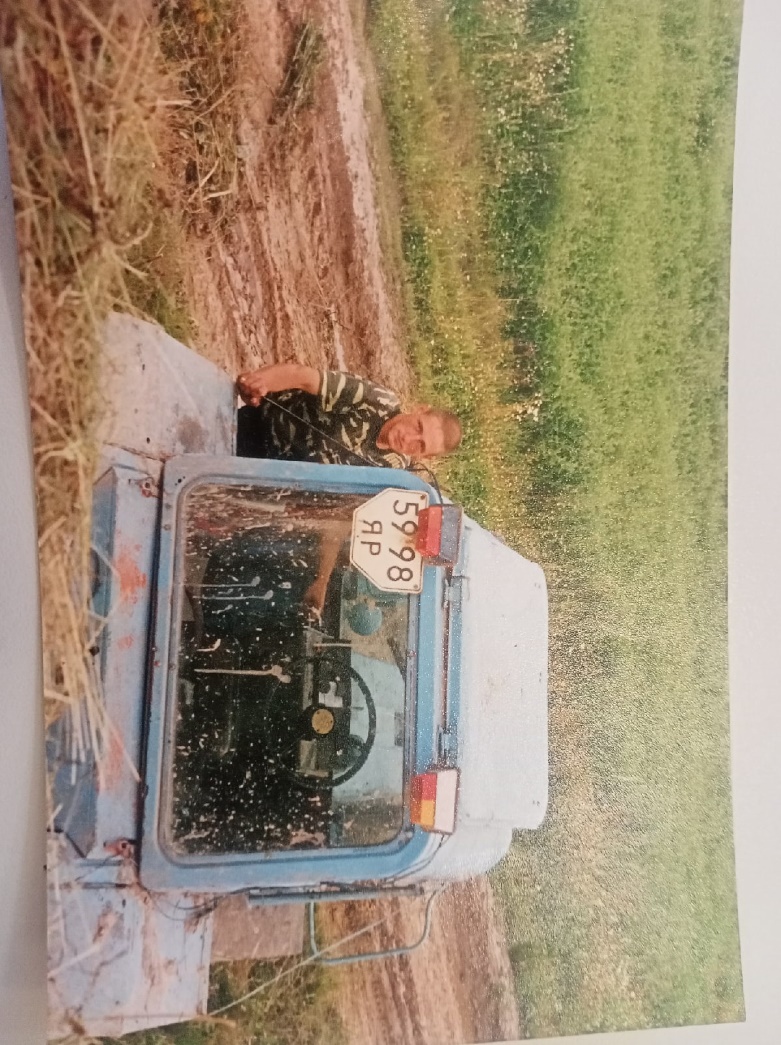 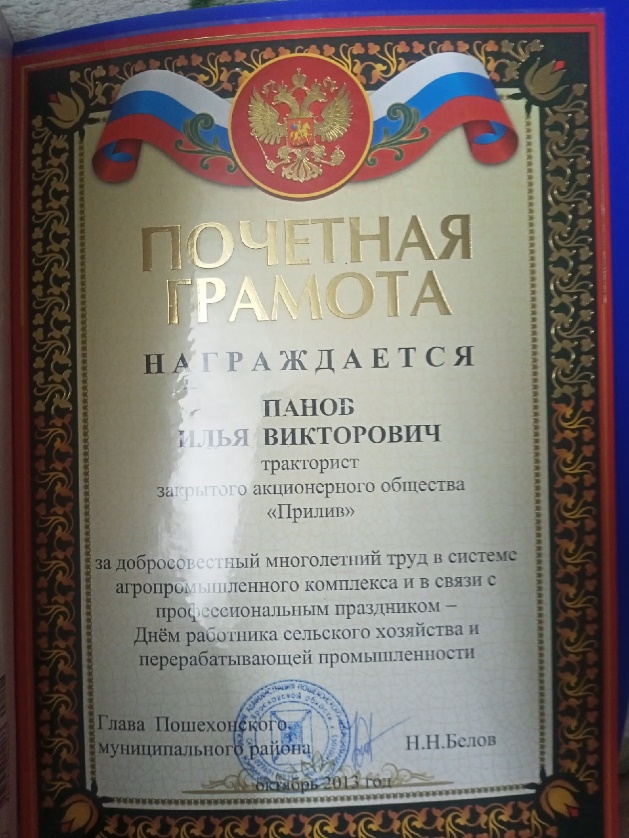 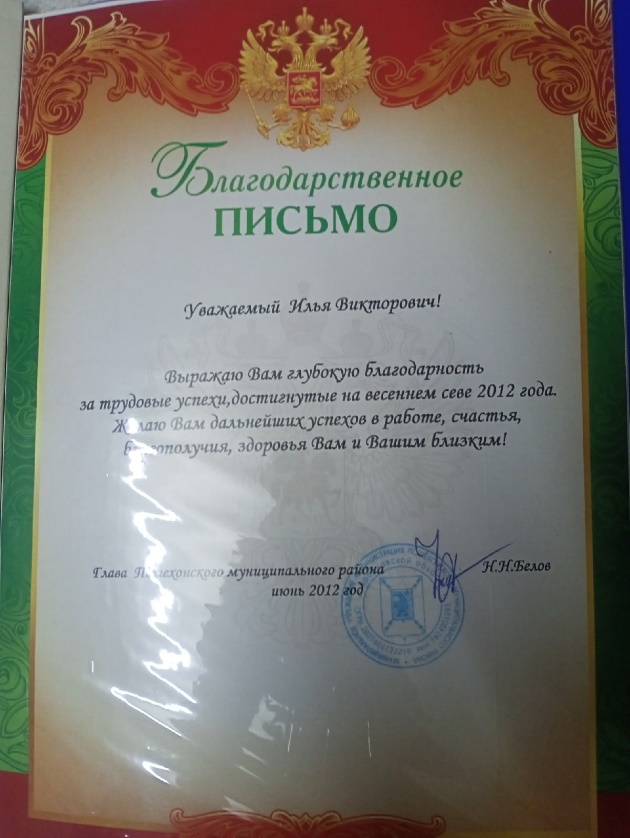 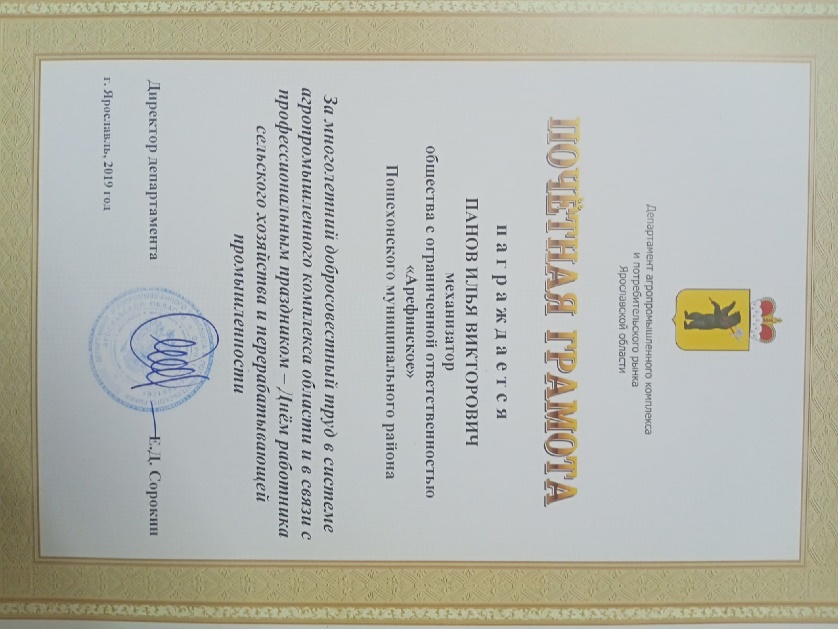 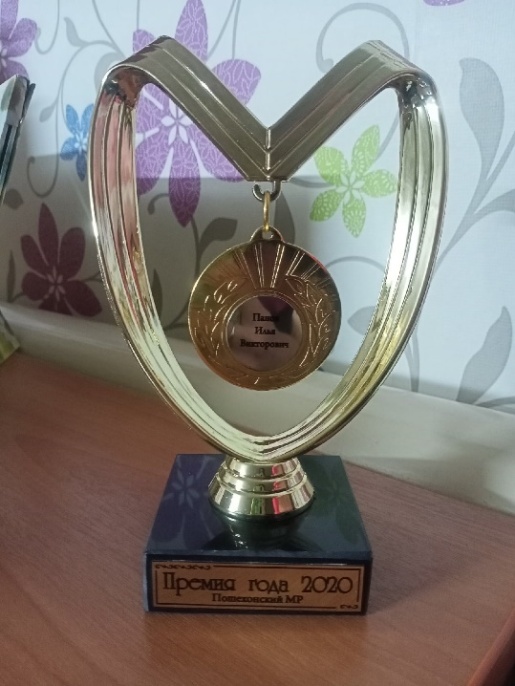 Панов Илья Викторович
Лауреат «Премии года Пошехонского района» 2020 г., награжден грамотами Главы Пошехонского муниципального района, Департамента агропромышленного комплекса Ярославской области
[Speaker Notes: Мой папа, Илья Викторович, в 2013 г. был награждён за добросовестный, многолетний труд в сельском хозяйстве Грамотой Главы района, а в 2019 г.  Грамотой Департамента агропромышленного комплекса Ярославской области.]
Семья Пановых
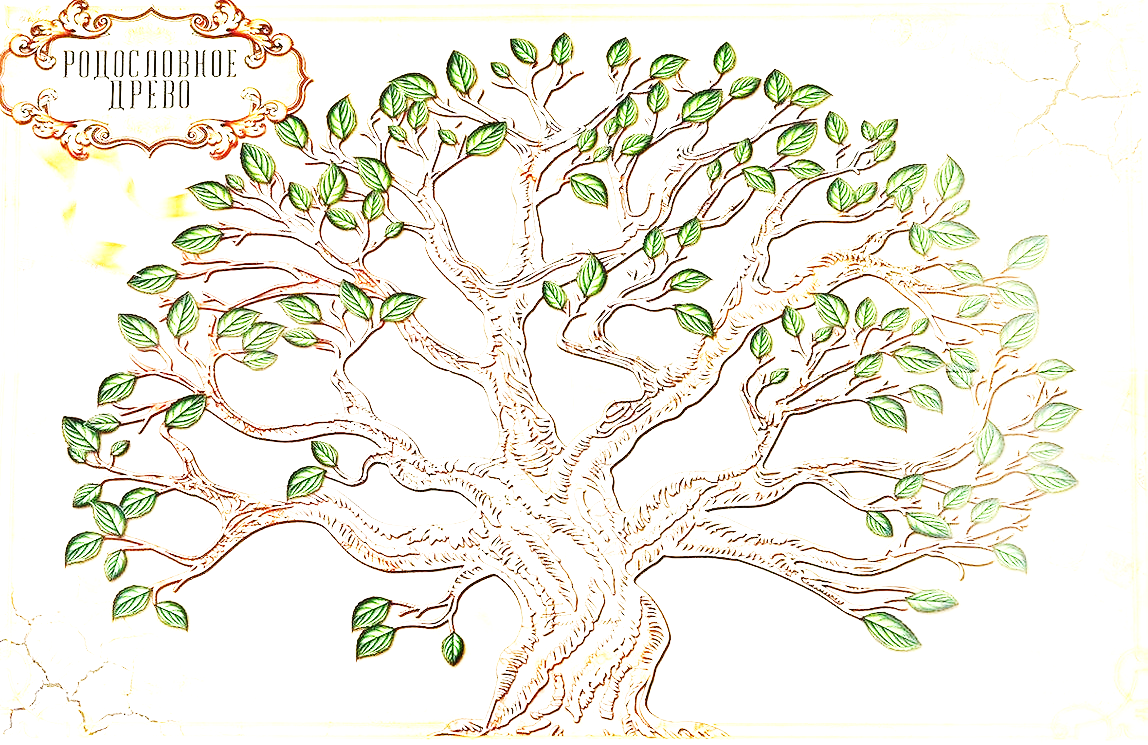 Алексей
(2018)
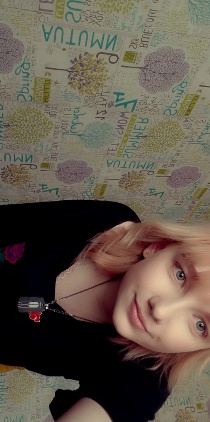 Анастасия
(2007)
Анна
(2004)
Олеся
(2007)
Александр
(1988)
Яна
(2004)
Юлия
(1994)
Роман
(1999)
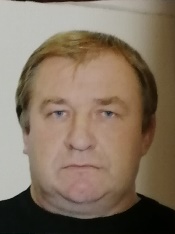 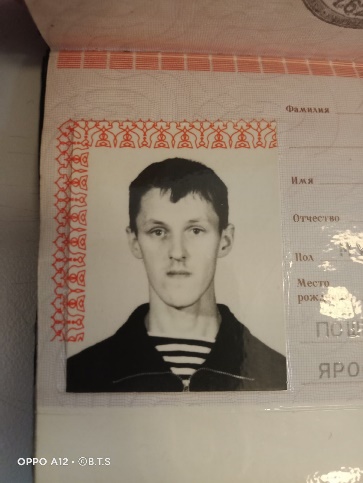 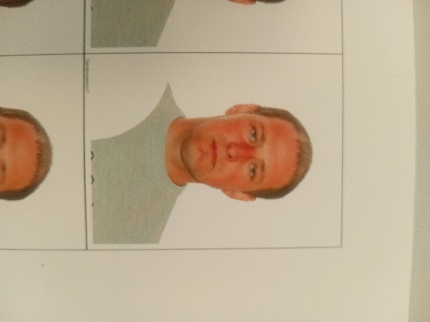 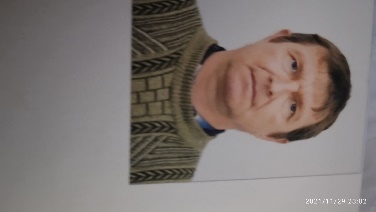 Илья
(1982)
Виктор
(1981)
Сергей
(1972)
Иван
(1964)
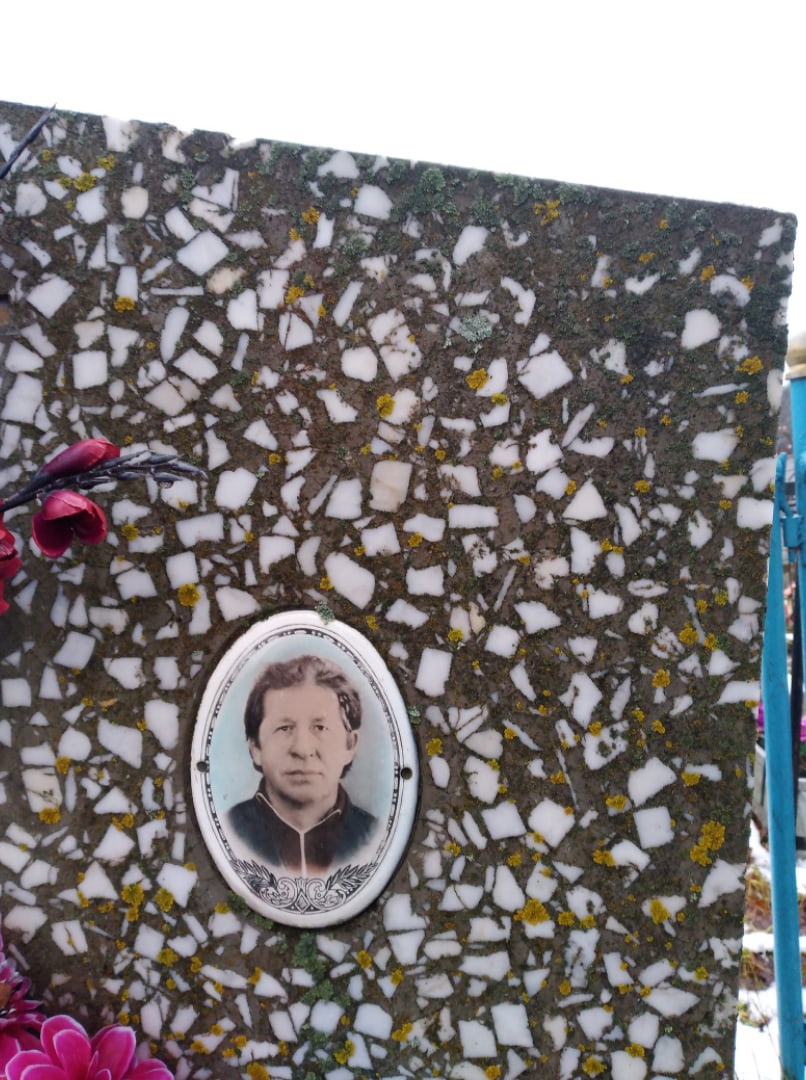 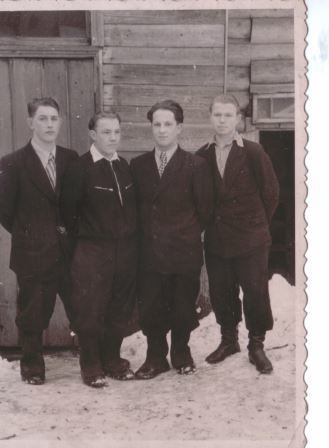 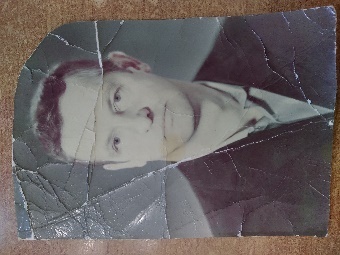 Виктор
(1951-2020)
Анатолий
(1936-1952)
Николай
(1938)
Алексей
(1940-1994)
Владимир
(1947)
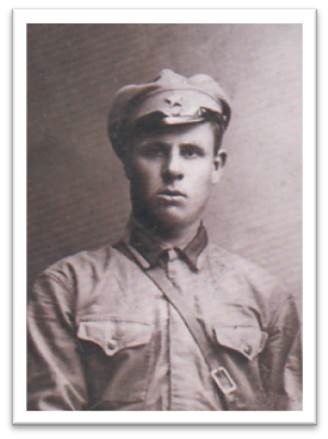 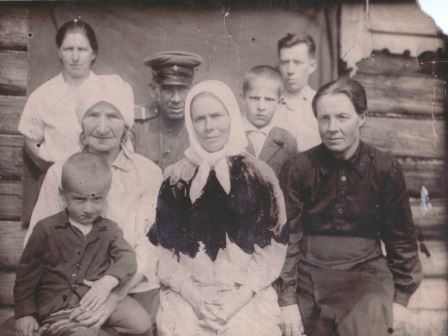 Анна
(1911-1995)
Иван 
(1904-1985)
[Speaker Notes: - Олеся! Что же получается, что наша славная династия закончится на нас? Ведь мы с тобой хотим получить профессию кондитера.
- Не совсем так. Наши предки растили хлеб для людей, а мы с тобой будем его выпекать. 
Мы с тобой расскажем о нашей семье своим детям, и возможно они  захотят продолжить славную семейную традицию.]